Topic 6(Textbook - Chapter 5)  Process Synchronization
Chapter 5: Process Synchronization
Background
The Critical-Section Problem
Peterson’s Solution
Synchronization Hardware
Mutex Locks
Semaphores
Objectives
To present the concept of process synchronization.
To introduce the critical-section problem, whose solutions can be used to ensure the consistency of shared data
To present both software and hardware solutions of the critical-section problem
Background
Processes can execute concurrently
May be interrupted at any time, partially completing execution
Concurrent access to shared data may result in data inconsistency
Maintaining data consistency requires mechanisms to ensure the orderly execution of cooperating processes
Illustration of the problem:Suppose that we wanted to provide a solution to the consumer-producer problem that fills all the buffers. We can do so by having an integer counter that keeps track of the number of full buffers.  Initially, counter is set to 0. It is incremented by the producer after it produces a new buffer and is decremented by the consumer after it consumes a buffer.
Producer
while (true) {	/* produce an item in next produced */ 
	
	while (counter == BUFFER_SIZE) ; 
		/* do nothing */ 
	buffer[in] = next_produced; 
	in = (in + 1) % BUFFER_SIZE; 
	counter++; 
}
Consumer
while (true) {
	while (counter == 0) 
		; /* do nothing */ 
	next_consumed = buffer[out]; 
	out = (out + 1) % BUFFER_SIZE; 	
        counter--; 
	/* consume the item in next consumed */ 
}
Race Condition
counter++ could be implemented as     register1 = counter     register1 = register1 + 1     counter = register1
counter-- could be implemented as     register2 = counter     register2 = register2 - 1     counter = register2

Consider this execution interleaving with “count = 5” initially:
	S0: producer execute register1 = counter         {register1 = 5}S1: producer execute register1 = register1 + 1   {register1 = 6} S2: consumer execute register2 = counter        {register2 = 5} S3: consumer execute register2 = register2 – 1  {register2 = 4} S4: producer execute counter = register1         {counter = 6 } S5: consumer execute counter = register2        {counter = 4}
Critical Section Problem
Consider system of n processes {p0, p1, … pn-1}
Each process has critical section segment of code
Process may be changing common variables, updating table, writing file, etc
When one process in critical section, no other may be in its critical section
Critical section problem is to design protocol to solve this
Each process must ask permission to enter critical section in entry section, may follow critical section with exit section, then remainder section
Critical Section
General structure of process Pi
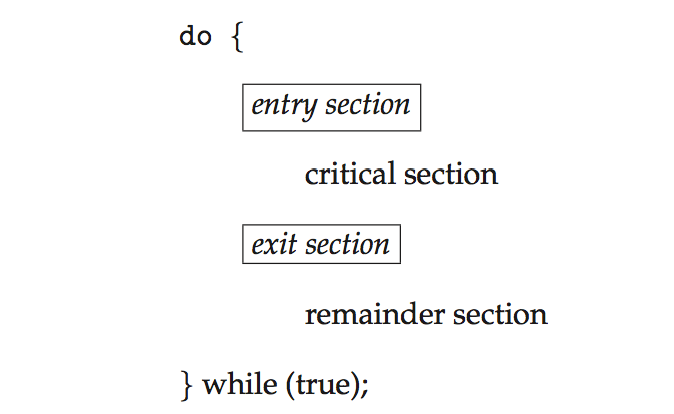 Algorithm for Process Pi
do { 
		
		while (turn == j); 

			critical section 
		turn = j; 

			remainder section 
	 } while (true);
Solution to Critical-Section Problem
1.   Mutual Exclusion - If process Pi is executing in its critical section, then no other processes can be executing in their critical sections
2.   Progress - If no process is executing in its critical section and there exist some processes that wish to enter their critical section, then the selection of the processes that will enter the critical section next cannot be postponed indefinitely
3.  Bounded Waiting -  A bound must exist on the number of times that other processes are allowed to enter their critical sections after a process has made a request to enter its critical section and before that request is granted
Assume that each process executes at a nonzero speed 
No assumption concerning relative speed of the n processes
Critical-Section Handling in OS
Two approaches depending on if kernel is preemptive or non-  preemptive 
Preemptive – allows preemption of process when running in kernel mode
Non-preemptive – runs until exits kernel mode, blocks, or voluntarily yields CPU
Essentially free of race conditions in kernel mode
Peterson’s Solution
Good algorithmic  description of solving the problem
Two process solution
Assume that the load and store machine-language instructions are atomic; that is, cannot be interrupted
The two processes share two variables:
int turn; 
Boolean flag[2]

The variable turn indicates whose turn it is to enter the critical section
The flag array is used to indicate if a process is ready to enter the critical section. flag[i] = true  implies that process Pi is ready!
Algorithm for Process Pi
do { 
		flag[i] = true; 
		turn = j; 
		while (flag[j] && turn == j); 
			critical section 
		flag[i] = false; 
			remainder section 
	 } while (true);
Peterson’s Solution (Cont.)
Provable that the three  CS requirement are met:
        1.   Mutual exclusion is preserved
                Pi enters CS only if:
                      either flag[j] = false or turn = i
        2.   Progress requirement is satisfied
        3.   Bounded-waiting requirement is met
Synchronization Hardware
Many systems provide hardware support for implementing the critical section code.
All solutions below based on idea of locking
Protecting critical regions via locks
Uniprocessors – could disable interrupts
Currently running code would execute without preemption
Generally too inefficient on multiprocessor systems
Operating systems using this not broadly scalable
Modern machines provide special atomic hardware instructions
Atomic = non-interruptible
Either test memory word and set value
Or swap contents of two memory words
Solution to Critical-section Problem Using Locks
{ 
		acquire lock 
			critical section 
		release lock 
			remainder section 
	} while (TRUE); do
test_and_set  Instruction
Definition:
       boolean test_and_set (boolean *target)
          {
               boolean rv = *target;
               *target = TRUE;
               return rv:
          }
Executed atomically
Returns the original value of passed parameter
Set the new value of passed parameter to “TRUE”.
Solution using test_and_set()
Shared Boolean variable lock, initialized to FALSE
Solution:
       do {          while (test_and_set(&lock)) 
             ; /* do nothing */ 
                 /* critical section */ 
          lock = false; 
                 /* remainder section */ 
       } while (true);
compare_and_swap Instruction
Definition:
     int compare _and_swap(int *value, int expected, int new_value) { 
         int temp = *value; 

         if (*value == expected) 
            *value = new_value; 
      return temp; 
     } 
Executed atomically
Returns the original value of passed parameter “value”
Set  the variable “value”  the value of the passed parameter “new_value” but only if “value” ==“expected”. That is, the swap takes place only under this condition.
Solution using compare_and_swap
Shared integer  “lock”  initialized to 0; 
Solution:
      do {         while (compare_and_swap(&lock, 0, 1) != 0) 
            ; /* do nothing */ 
             /* critical section */ 
            lock = 0; 
          /* remainder section */ 
      } while (true);
Bounded-waiting Mutual Exclusion with test_and_set
do {   waiting[i] = true;   key = true;   while (waiting[i] && key) 
      key = test_and_set(&lock); 
// The first process to execute the test_and_set() 
// will find key == false; all others must wait.
   waiting[i] = false; //

   /* critical section */ 

   j = (i + 1) % n; // it scans the array waiting in the cyclic ordering  
                    // (i + 1, i + 2, ..., n − 1, 0, ..., i − 1)
   while ((j != i) && !waiting[j]) 
      j = (j + 1) % n; 
   if (j == i) 
      lock = false; 
   else 
      waiting[j] = false; 
   /* remainder section */ 
} while (true);
Boolean waiting[n]; Boolean lock;
Both initialized to false
Mutex Locks
Previous solutions are complicated and generally inaccessible to application programmers
OS designers build software tools to solve critical section problem
Simplest is mutex lock
Protect a critical section  by first acquire() a lock then release() the lock
Boolean variable indicating if lock is available or not
Calls to acquire() and release() must be atomic
Usually implemented via hardware atomic instructions
But this solution requires busy waiting
This lock therefore called a spinlock
acquire() and release()
acquire() {       while (!available) 
          ; /* busy wait */ 
       available = false;; 
    } 
   release() { 
       available = true; 
    } 
   do { 
    acquire lock
       critical section
    release lock 
      remainder section 
 } while (true);
Semaphore
Synchronization tool that provides more sophisticated ways (than Mutex locks)  for process to synchronize their activities.
Semaphore S – integer variable
Can only be accessed via two indivisible (atomic) operations
wait() and signal()
Originally called P() and V()
Definition of  the wait() operation
wait(S) { 
    while (S <= 0)
       ; // busy wait
    S--;
}
Definition of  the signal() operation
signal(S) { 
    S++;
}
Semaphore Usage
Counting semaphore – integer value can range over an unrestricted domain
Binary semaphore – integer value can range only between 0 and 1
Same as a mutex lock
Can solve various synchronization problems
Consider P1  and P2 that require S1 to happen before S2
       Create a semaphore “synch” initialized to 0 
P1:
   S1;
   signal(synch);
P2:
   wait(synch);
   S2;
Can implement a counting semaphore S as a binary semaphore
Semaphore Implementation
Must guarantee that no two processes can execute  the wait() and signal()on the same semaphore at the same time
Thus, the implementation becomes the critical section problem where the wait and signal code are placed in the critical section
Could now have busy waiting in critical section implementation
But implementation code is short
Little busy waiting if critical section rarely occupied
Note that applications may spend lots of time in critical sections and therefore this is not a good solution
Semaphore Implementation with no Busy waiting
With each semaphore there is an associated waiting queue
Each entry in a waiting queue has two data items:
 value (of type integer)
 pointer to next record in the list
Two operations:
block – place the process invoking the operation on the appropriate waiting queue
wakeup – remove one of processes in the waiting queue and place it in the ready queue
typedef struct{ 
   int value; 
   struct process *list; 
   } semaphore;
Implementation with no Busy waiting (Cont.)
wait(semaphore *S) { 
   S->value--; 
   if (S->value < 0) {      add this process to S->list; 
      block(); 
   } 
}

signal(semaphore *S) { 
   S->value++; 
   if (S->value <= 0) {      remove a process P from S->list; 
      wakeup(P); 
   } 
}
Deadlock and Starvation
Deadlock – two or more processes are waiting indefinitely for an event that can be caused by only one of the waiting processes
Let S and Q be two semaphores initialized to 1
		        P0	                            P1
	          wait(S); 	              wait(Q);
	           wait(Q); 	              wait(S);
		 ...		     ...
	           signal(S);                 signal(Q);
              signal(Q);                 signal(S);

Starvation – indefinite blocking  
A process may never be removed from the semaphore queue in which it is suspended
Priority Inversion – Scheduling problem when lower-priority process holds a lock needed by higher-priority process
Solved via priority-inheritance protocol
End of Chapter 5